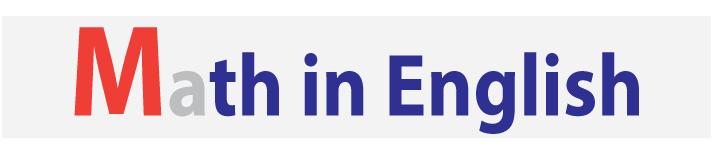 IQ puzzles and brain teasers
Level 2D
IQ Puzzle 1
Level 2D
Which option is correct?
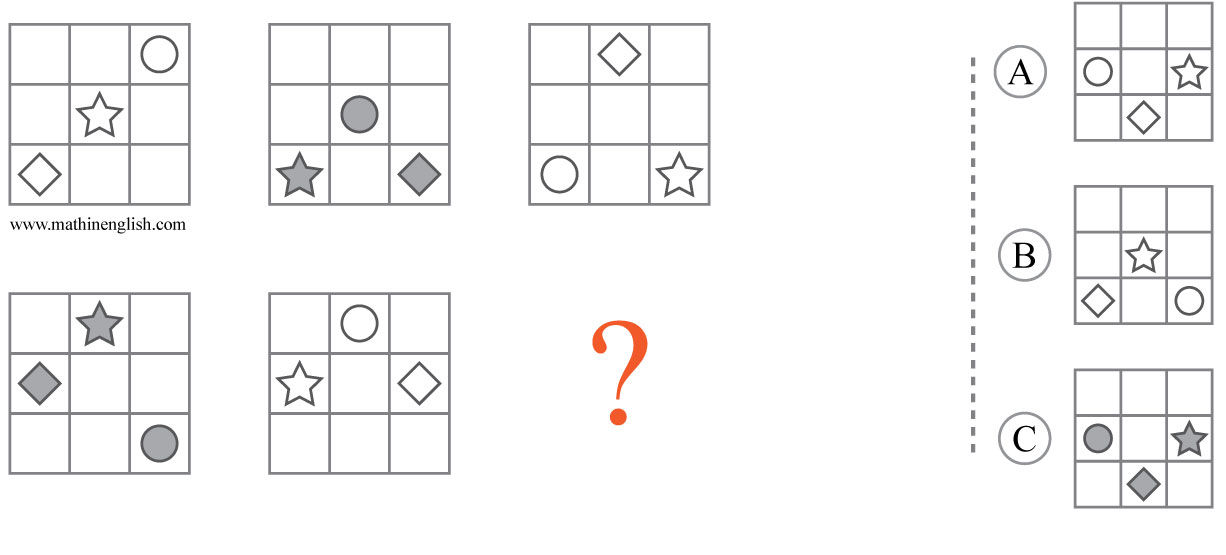 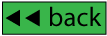 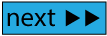 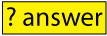 IQ Puzzle 2
Level 2D
Which number is missing?
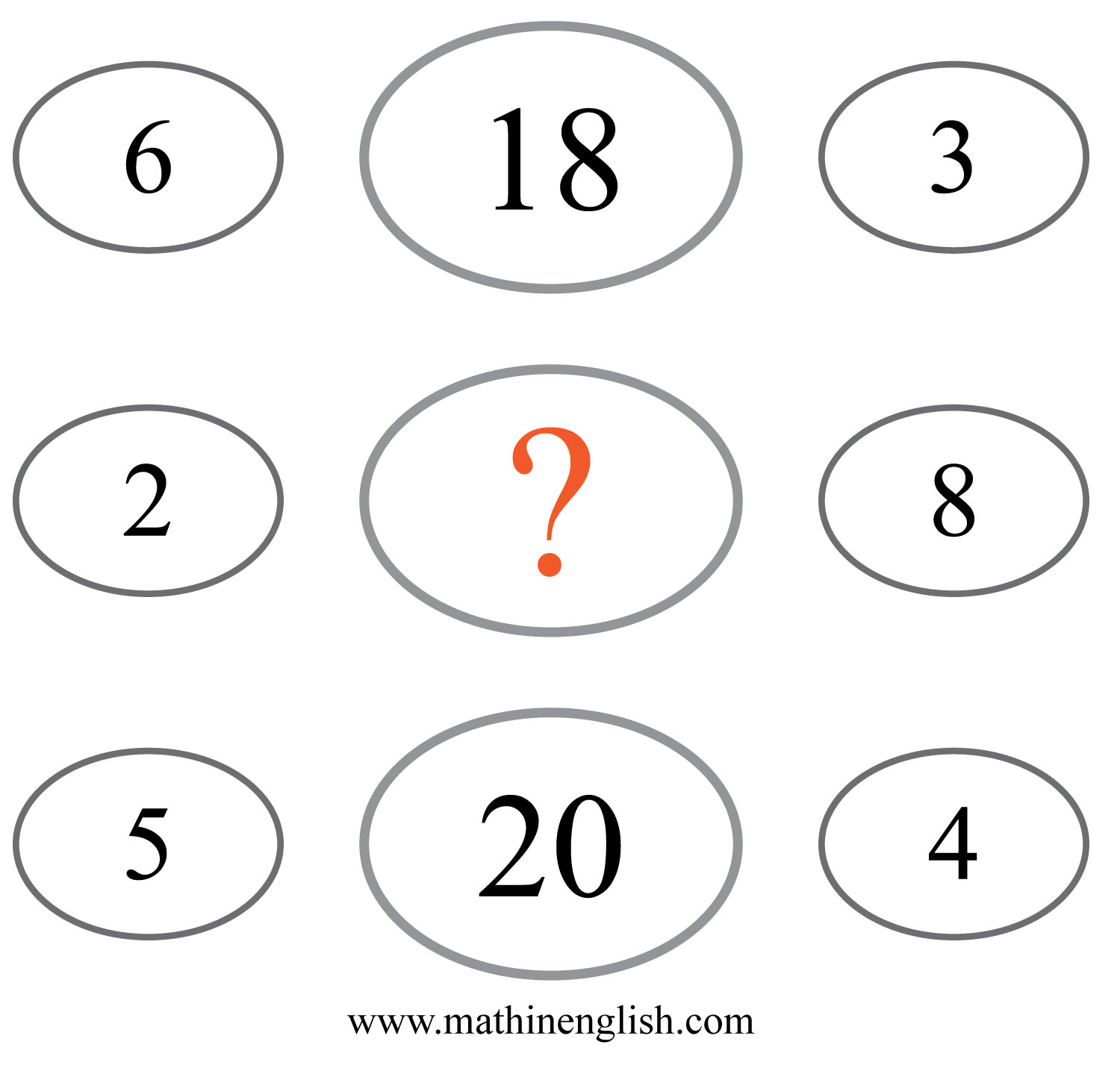 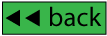 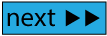 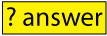 IQ Puzzle 3
Level 2D
What is the missing letter?
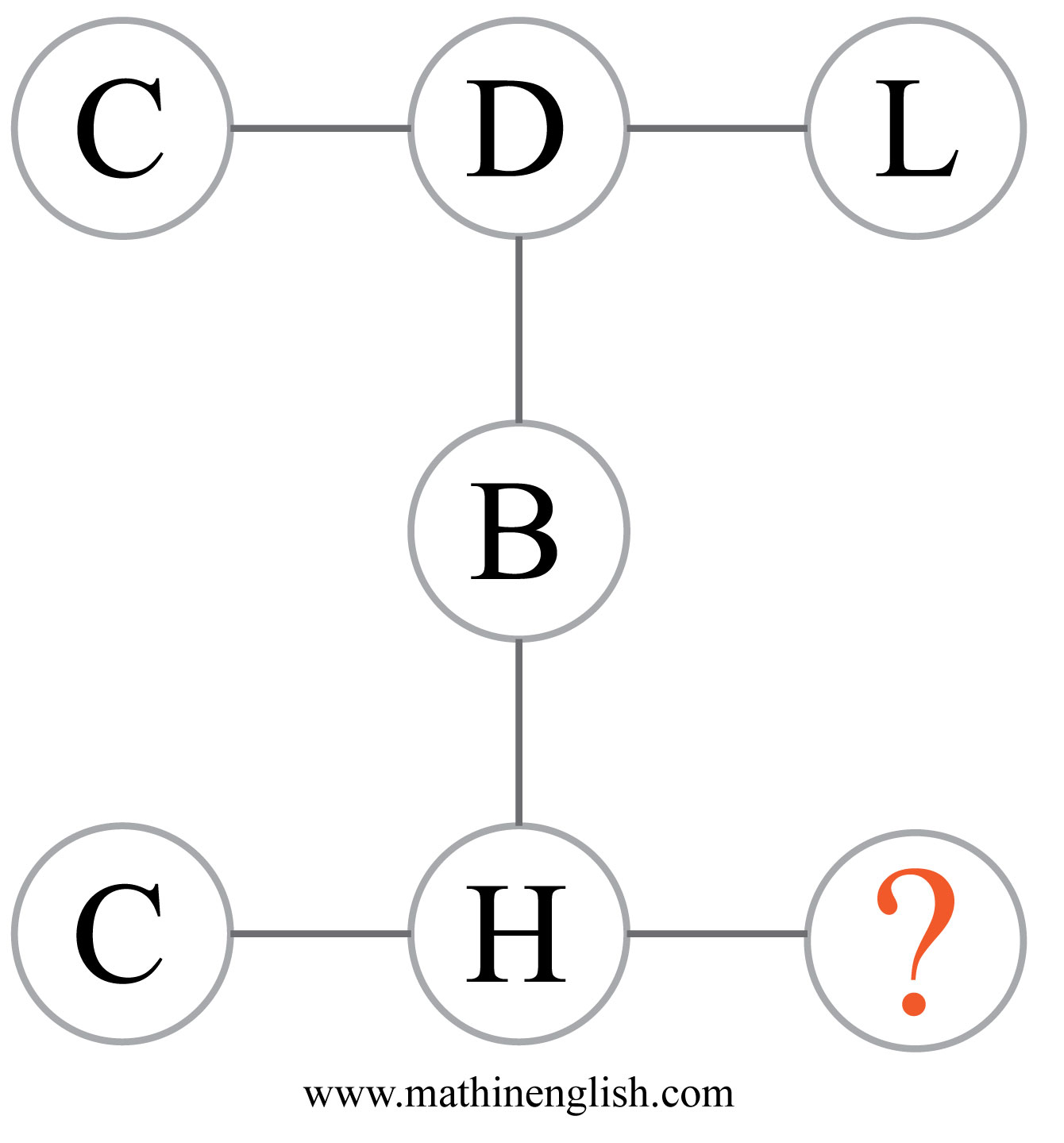 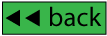 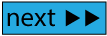 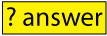 IQ Puzzle 4
Level 2D
What number is needed here?
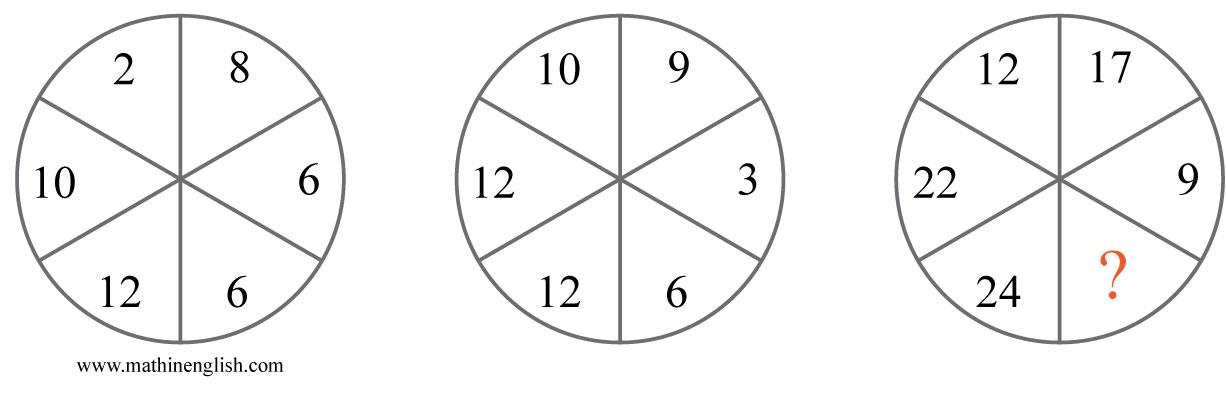 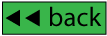 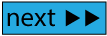 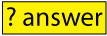 IQ Puzzle 5
Level 2D
Which number is needed?
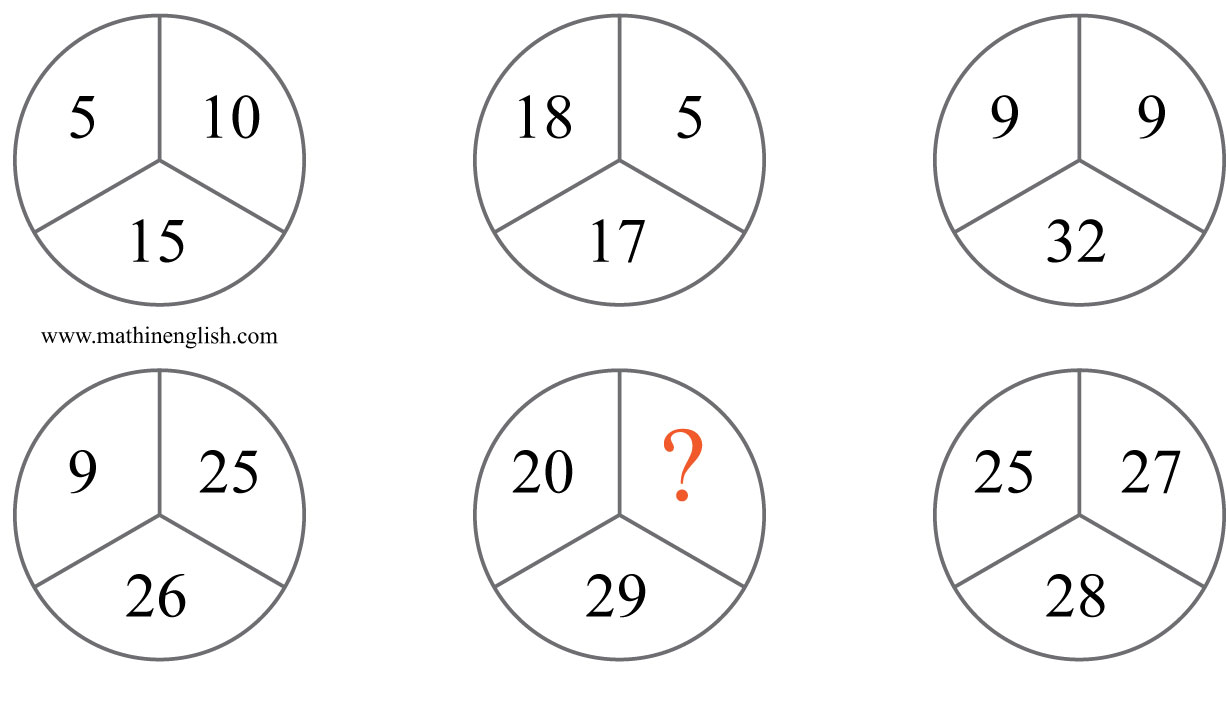 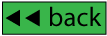 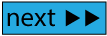 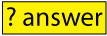 IQ Puzzle 6
Level 2D
Which letter is missing?
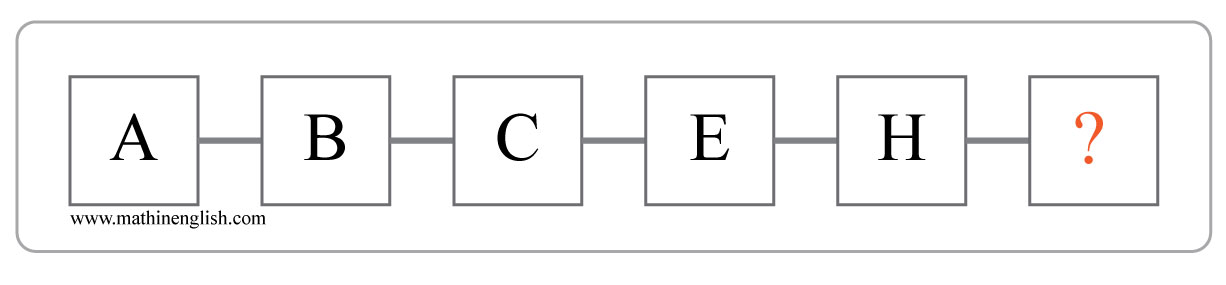 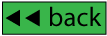 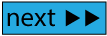 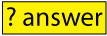 IQ Puzzle 7
Level 2D
What is the value of A and B?
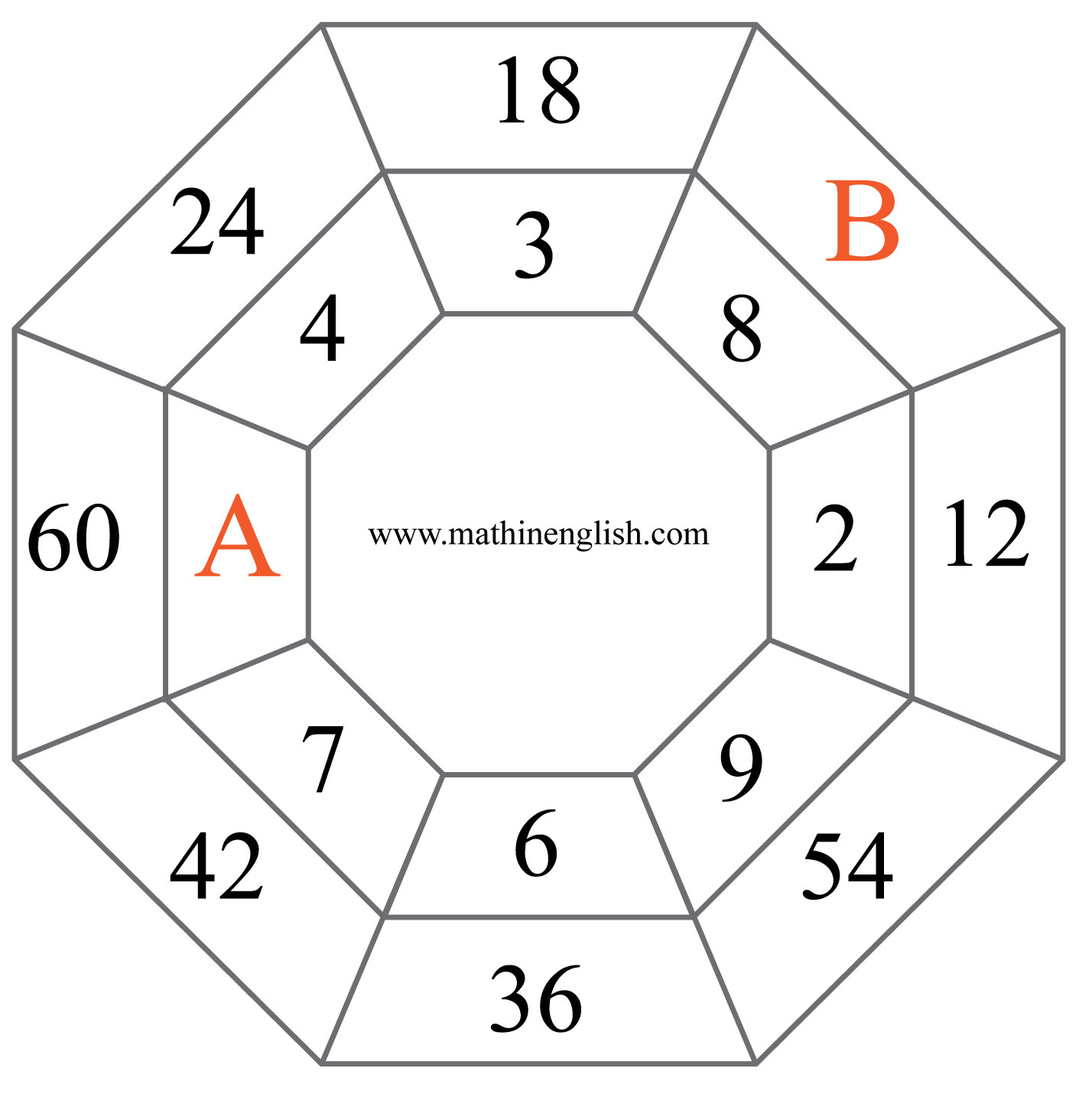 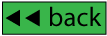 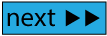 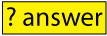 IQ Puzzle 8
Level 2D
Which number completes the pattern?
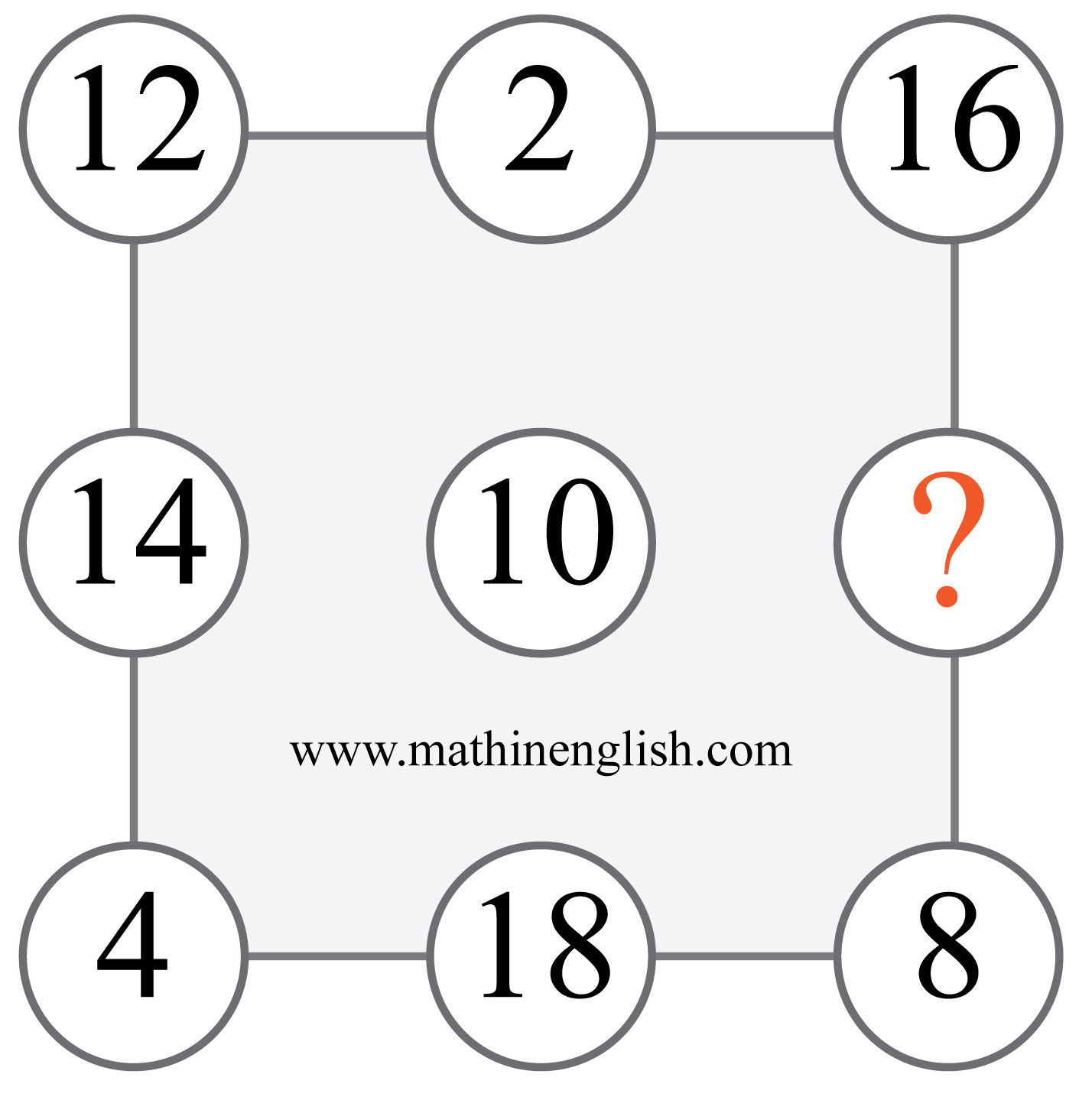 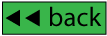 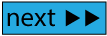 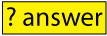 IQ Puzzle 9
Level 2D
Which option is correct?
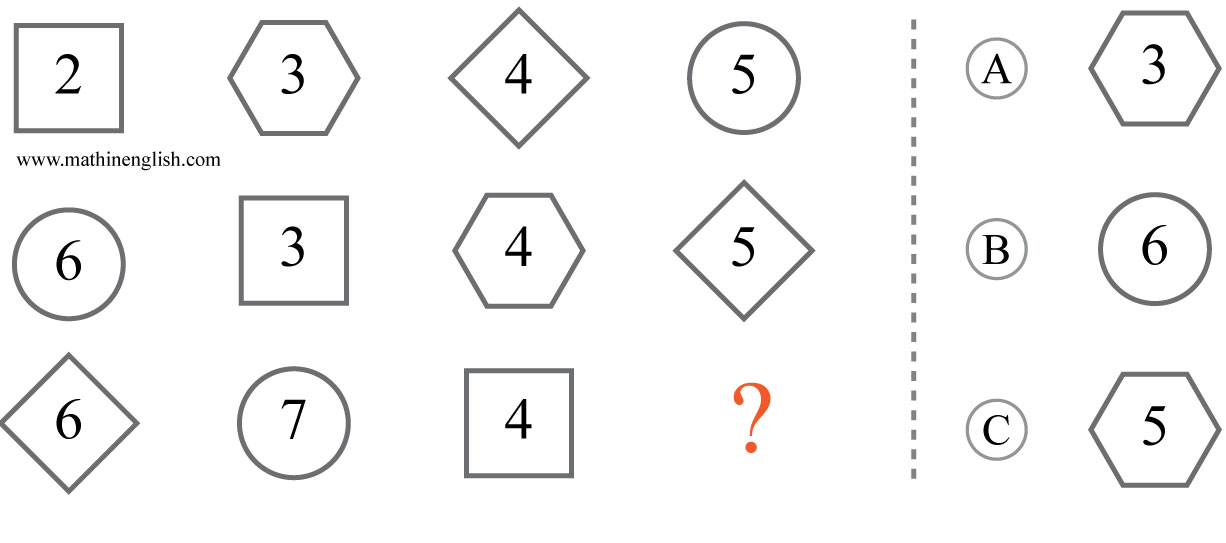 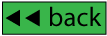 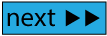 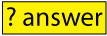 IQ Puzzle 10
Level 2D
Which letter is missing?
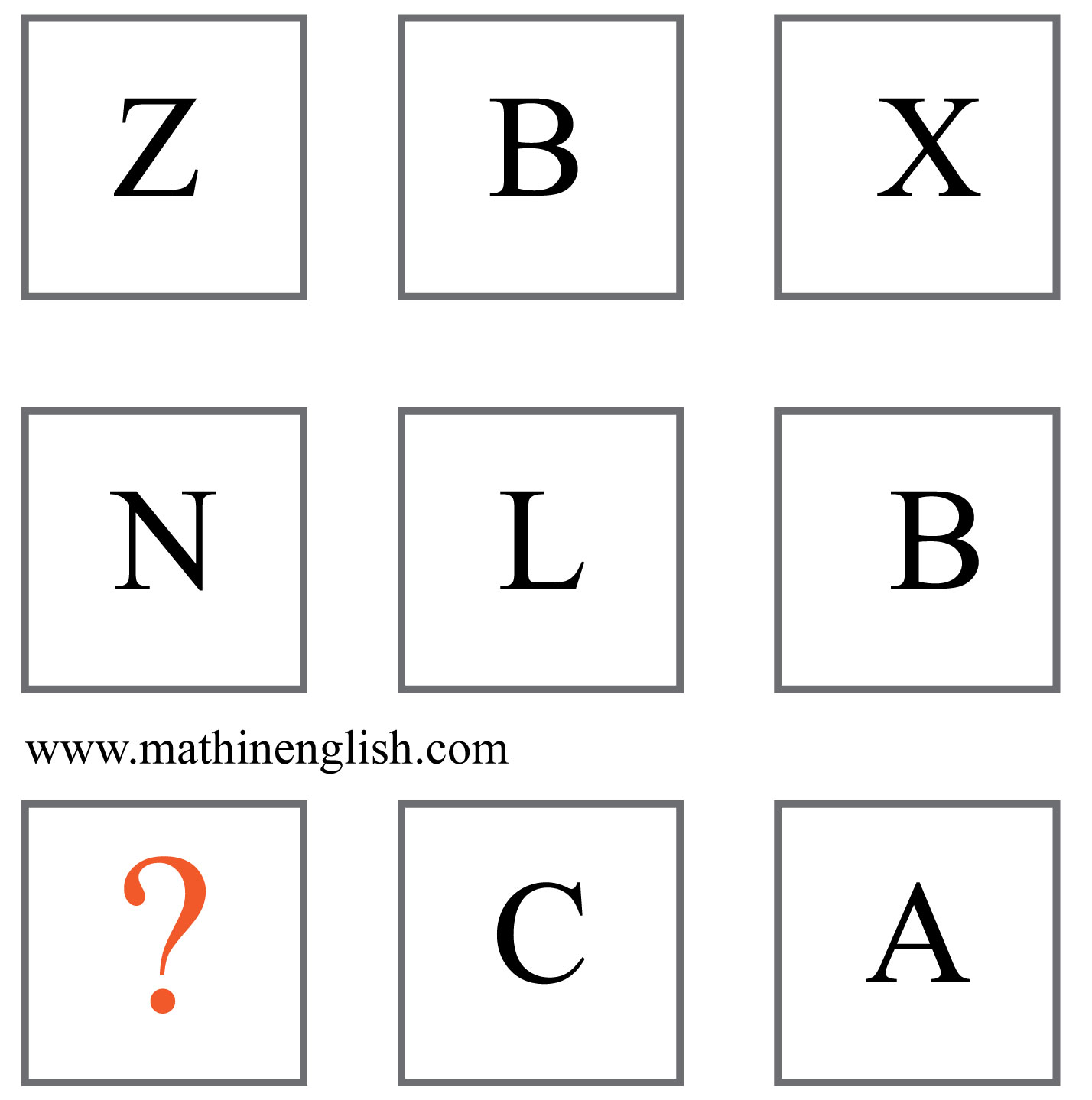 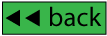 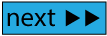 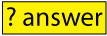 IQ Puzzle 11
Level 2D
Which number is missing?
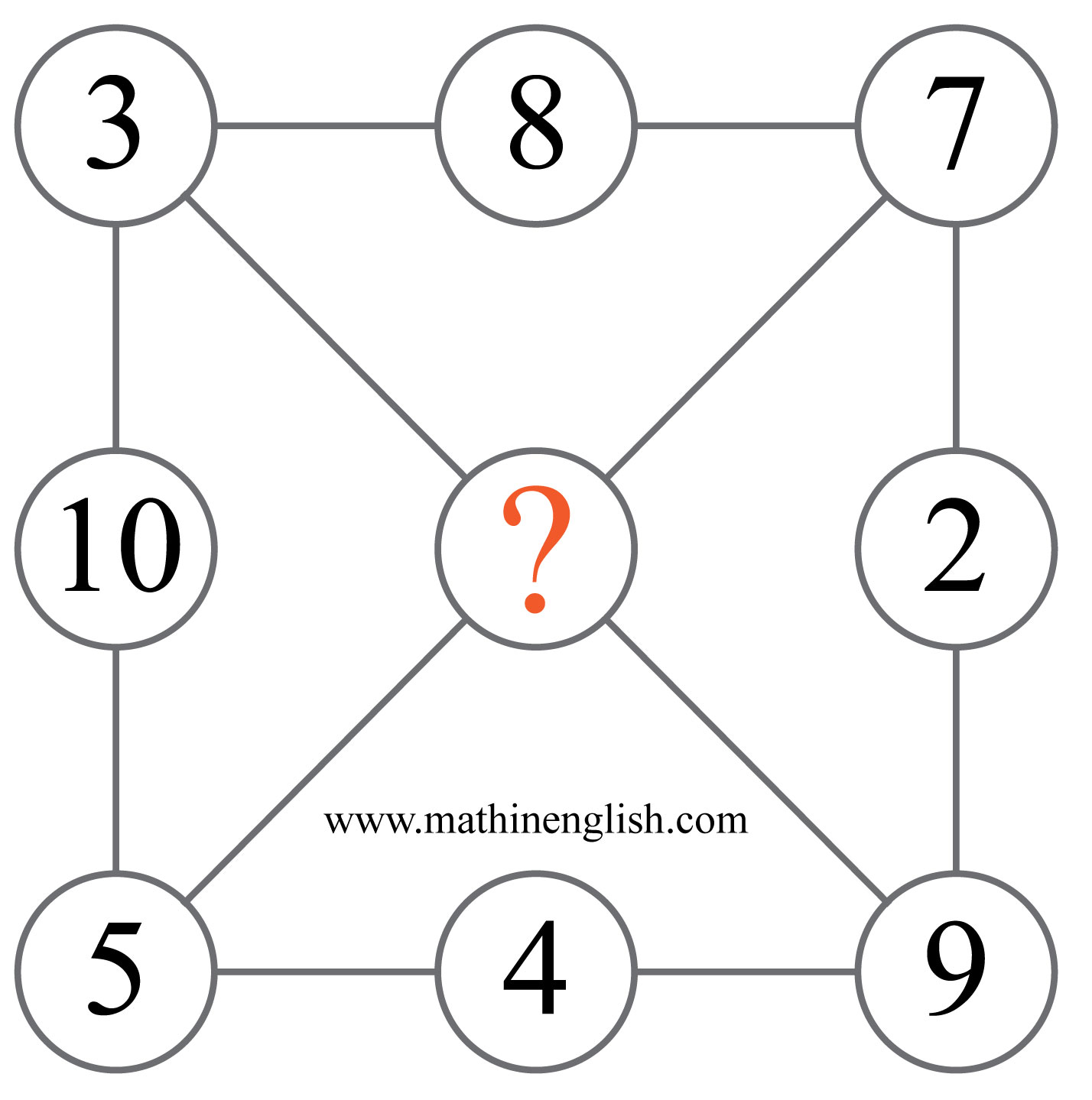 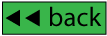 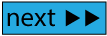 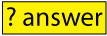 IQ Puzzle 12
Level 2D
Which number is missing?
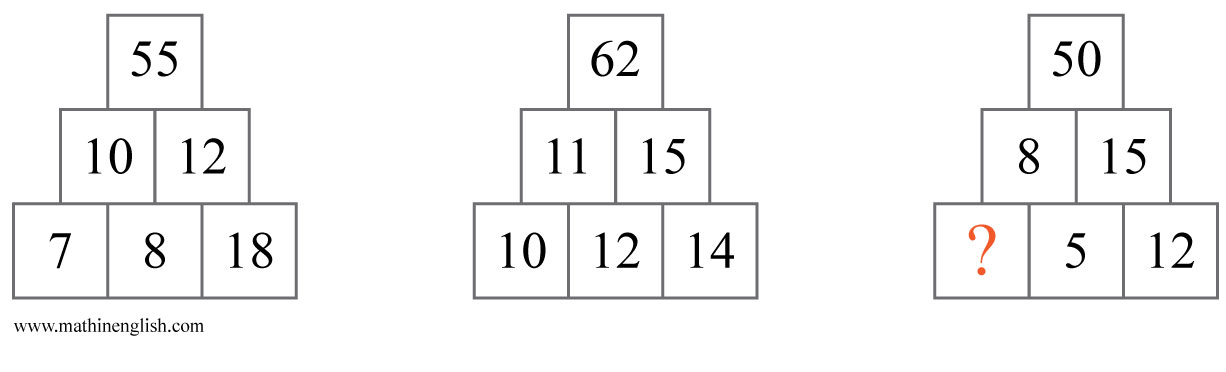 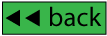 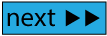 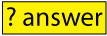 IQ Puzzle 13
Level 2D
Which letter is missing?
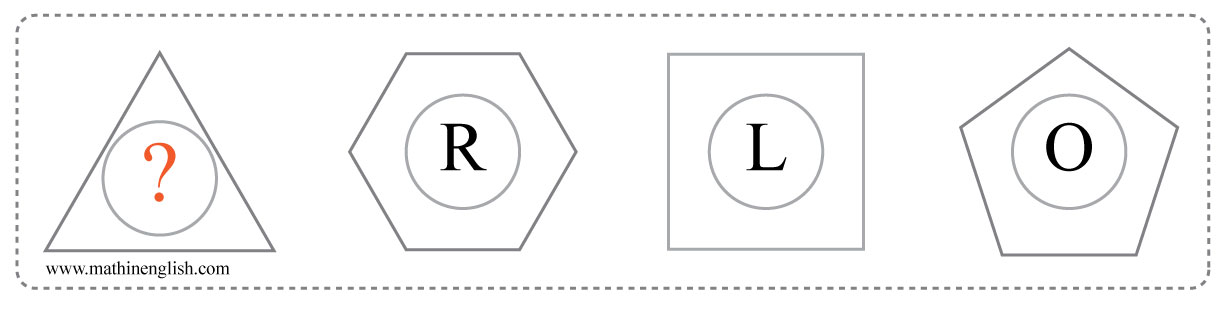 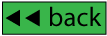 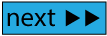 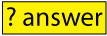 IQ Puzzle 14
Level 2D
What is the missing number?
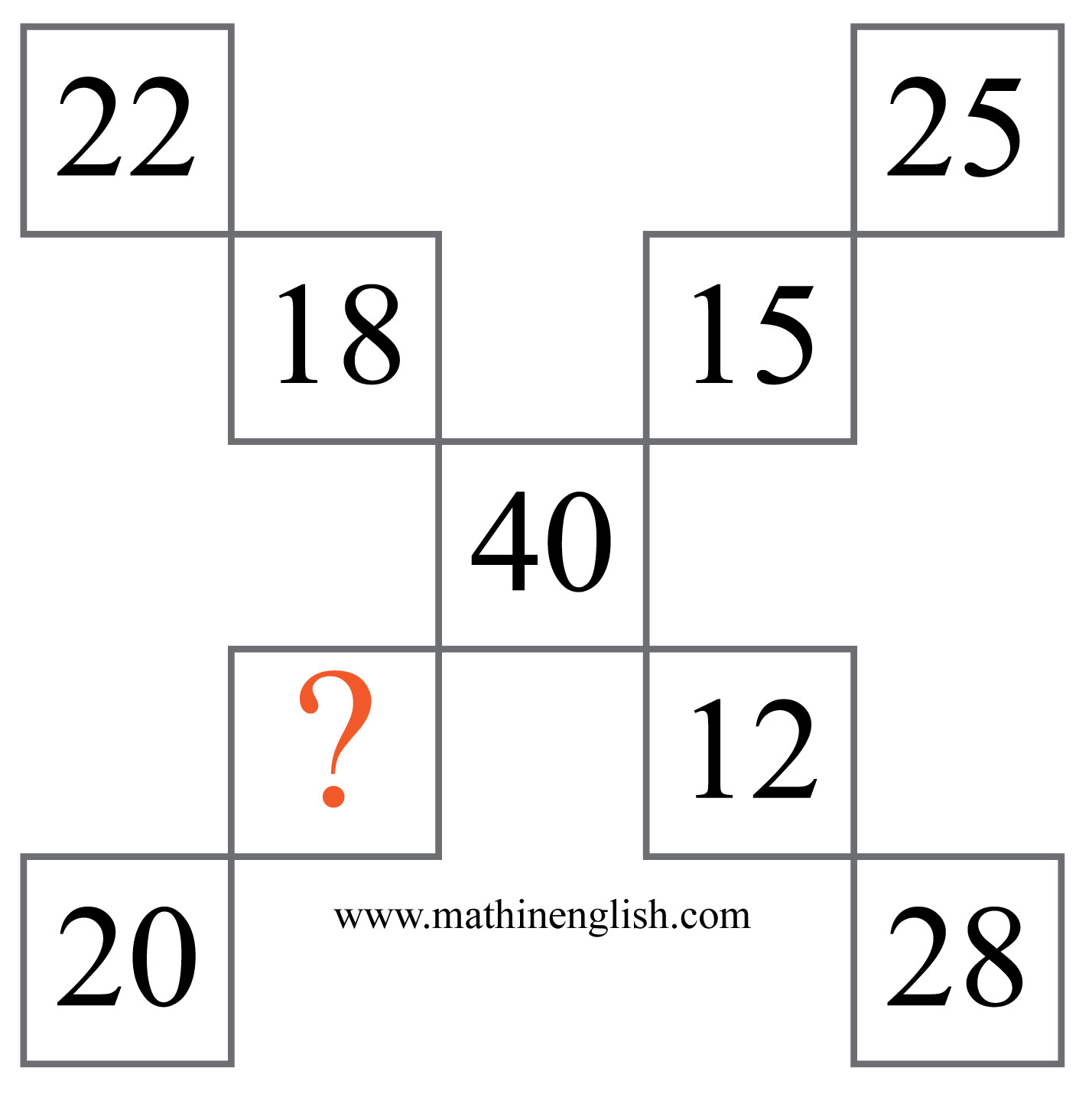 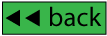 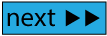 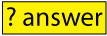 IQ Puzzle 15
Level 2D
Which number is missing?
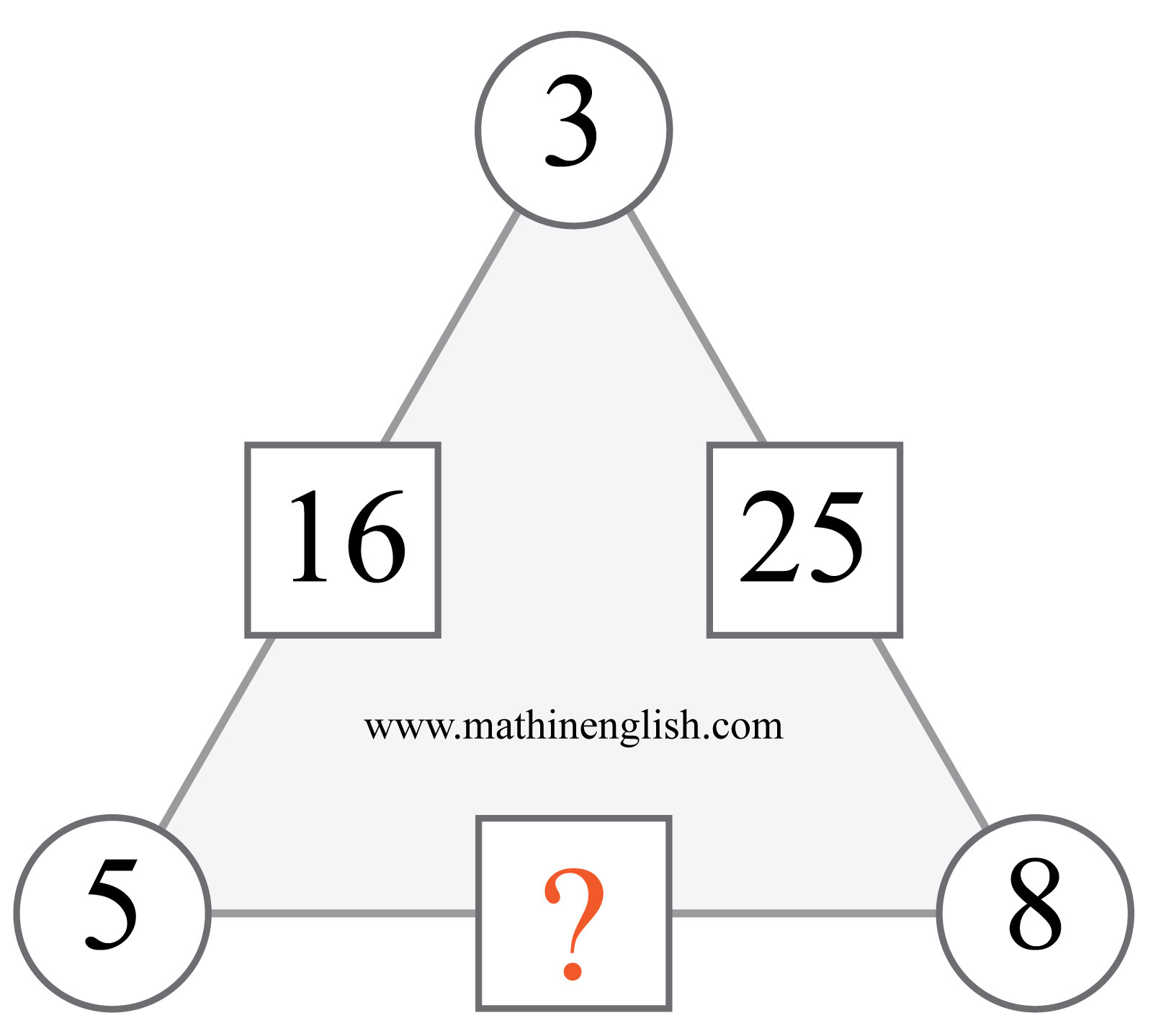 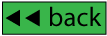 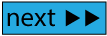 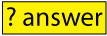 IQ Puzzle 16
Level 2D
Which letter is missing?
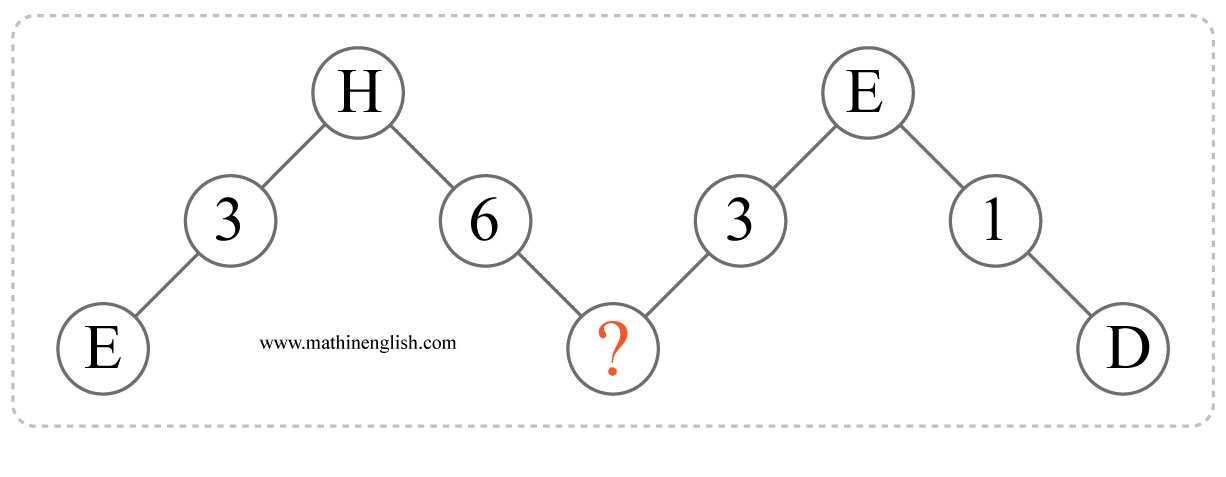 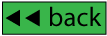 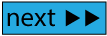 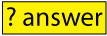 IQ Puzzle 17
Level 2D
Which option is correct?
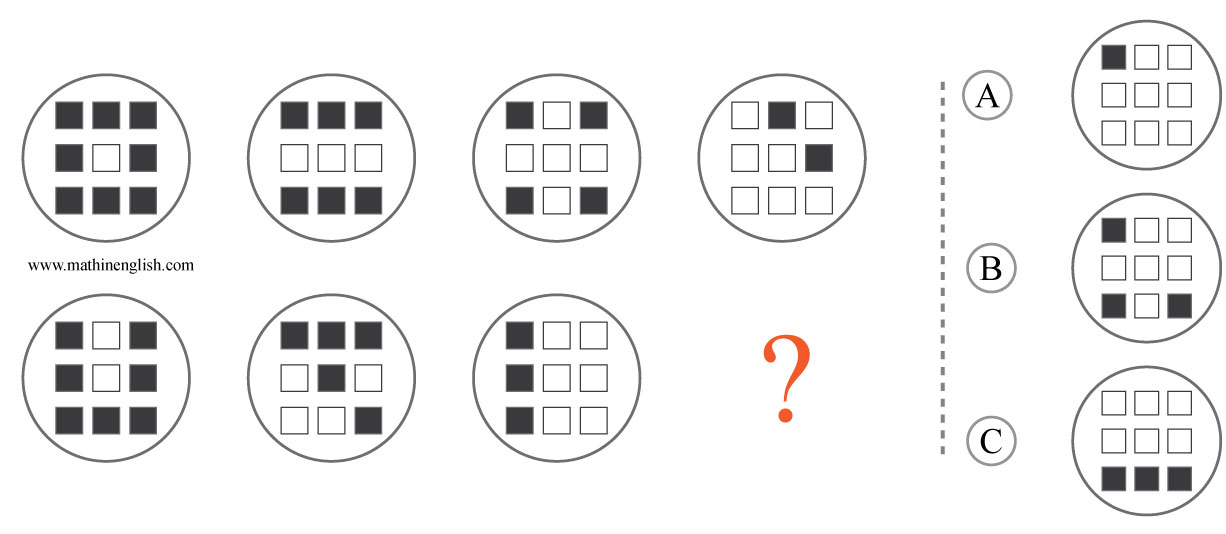 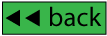 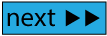 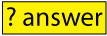 IQ Puzzle 18
Level 2D
Which number is missing?
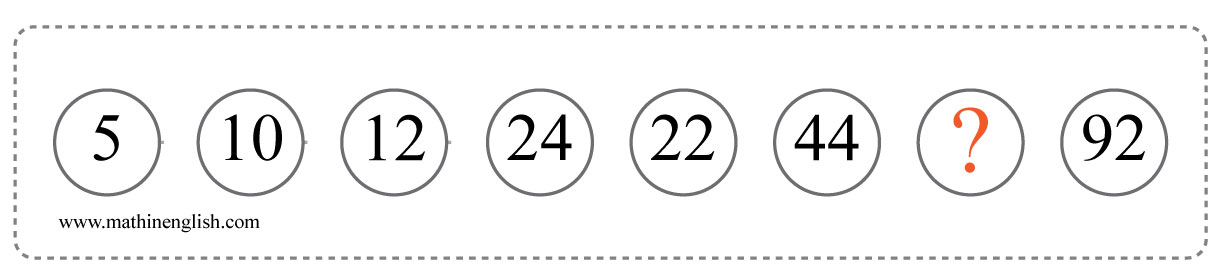 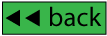 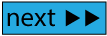 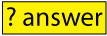 IQ Puzzle 19
Level 2D
Which number is missing?
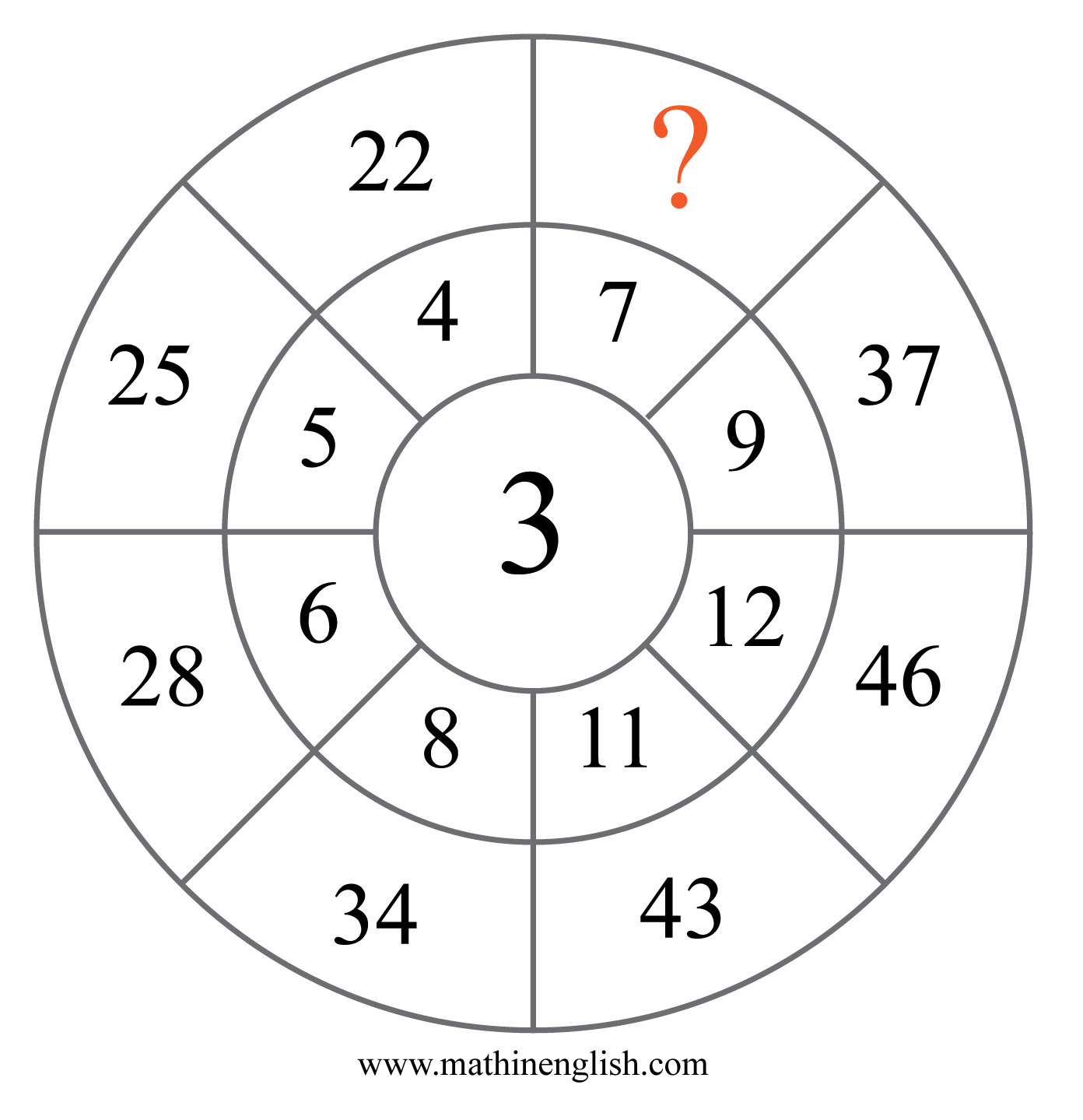 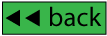 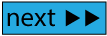 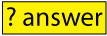 IQ Puzzle 20
Level 2D
Which letter is missing?
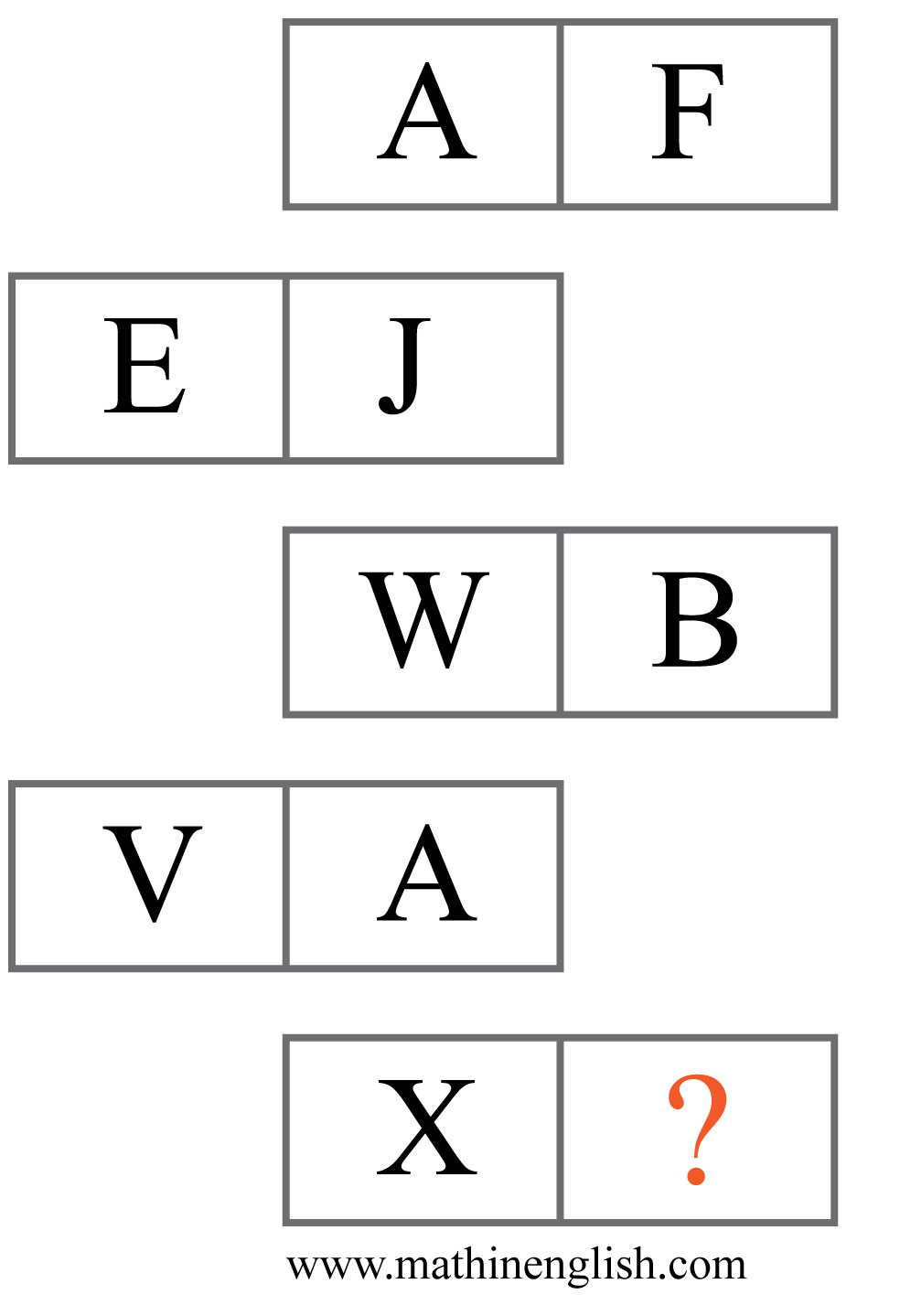 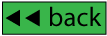 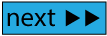 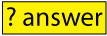 Answers to puzzles 1 to 4
puzzle 1 :    C       
The shapes move 2 positions in the next shape and alternate 
between shaded and non shaded.
puzzle 2 :    16      
Multiply the left and right number to get the middle number.
puzzle 3 :    X       
Multiply the letter values in each row or column to get the 3rd 
letter in each row or column.
puzzle 4 :    12      
The numbers in the first 2 circles add up to the numbers, in the same
place, in the 3rd circle.
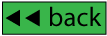 Level 2D
Copyright: www.mathinenglish.com
Answers to puzzles 5 to 8
puzzle 5 :    21       
The sums of the circles follow the pattern 30,40,50, 60 and so on.
puzzle 6 :    M       
The letter values of E and H add up to 13, M.
puzzle 7 :    58       
Multiply the inner numbers by 6 to get the outer numbers. A = 10 and B = 48
puzzle 8 :    6
Each row ad column adds up to 30.
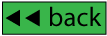 Level 2D
Copyright: www.mathinenglish.com
Answers to puzzles 9 to 12
puzzle   9 :     C      
The 4 shapes change 1 place in each row and go up by +1.
puzzle 10 :     D
Subtract the value of the 2nd cell from the 1st to get the  3rd.
puzzle 11 :     6      
Each row or column adds up to 18.
puzzle 12 :     10
The first 2 rows in each pyramid add up to the top number.
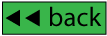 Level 2D
Copyright: www.mathinenglish.com
Answers to puzzles 13 to 16
puzzle 13 :    I
Multiply the number of sides of each shape by 3 to get the letter value.
puzzle 14 :    20 
Each ‘leg’ adds up to 40, the middle number.
puzzle 15 :    41       
Multiply the opposite corner numbers and add 1 to the product.
puzzle 16 :    B      
The middle numbers are the difference between the 2
connecting letter values.
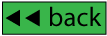 Level 2D
Copyright: www.mathinenglish.com
Answers to puzzles 17 to 20
puzzle 17 :   A 
In both rows, the next circle contains -2 shaded squares.
puzzle 18 :   46
The puzzles follows a x2 + 2 pattern.
puzzle 19 :    31
Multiply the numbers in the outer and inner ring and add 10 to the product.
puzzle 20 :    C      
Add 5 to each letter on the left. Add 5 to X gives C.
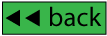 Level 2D
Copyright: www.mathinenglish.com